Буквы ч и щ в суффиксе –чик (-щик)
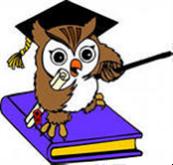 Пиши суффикс -чик
Пиши суффикс -щик
АЛГОРИТМРассуждай так!
Определите, к какой части речи относятся слова
Найдите согласную букву, стоящую перед суффиксом
3)Это согласные з с ж д т?
4)    Да                                 Нет
-Чик
После согласных т, д, с, з, ж 
пиши суффикс -чик
 перевод+чик
 лёт+чик
 разнос+чик
 перевоз+чик
 перебеж+чик
-Щик-
После остальных согласных пиши суффикс     -щик
 паром+щик
 стеколь+щик
 камен+щик
 фонар+щик
-чик или -щик?
Объезд ?
Танцов ?
Груз?
Разнос?
Прицеп?
Автопогруз?
Лёт?
Рассказ?
Свар?
Запоминалка
з
-ЧИК
д
с
ж
Т
-Чик-
-Щик-
Танцовщик
Прицепщик
Сварщик
Объездчик 
Грузчик
Разносчик
Автопогрузчик
Лётчик
Рассказчик